Normanowie i Bitwa pod HastingsThe Normans and the Battle of Hastings
Authors : Jan Krakowski, Jakub Karolak
Suppervised by: Małgorzata Stasińska




School number 6 in Zgierz with Bilingual and Sports  Classes
Who were the Normans?
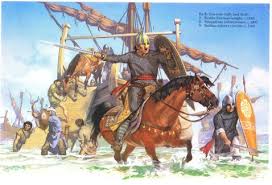 The Normans were people of the North (Vikings). They lived in today's Scandinavia, historical sources don’t say who of the Normans reached England first, but according to pop culture it was Ragnar Lothbrok.
Kim byli Normanowie?
Normanowie to inaczej  ludzie północy (Wikingowie). Zamieszkiwali oni dzisiejszą Skandynawię, źródła historyczne nie podają, kto pierwszy z Normanów dopłynął do Anglii, według popkultury był to Ragnar Lothbrok.
How did it come to the invasion of England?
In the early 11th Century the English throne had troublesome time. King Edward the Confessor, who was very religious but weak, had to go on exile to Normandy because he felt dominated by Earl Godwin and his son Harold.
Jak doszło do inwazji na Anglię?
Na początku XI wieku tron angielski przeżywał trudne czasy. Król Edward Wyznawca, który był bardzo religijny, ale słaby, musiał udać się na wygnanie do Normandii ponieważ czuł się zdominowany przez Księcia Godwina i jego syna Harolda.
The broken promise
While in Normandy he tried to gain the support of the Norman leader, Duke William. He promised him he would become the next English king. Unfortunatelly when he died Edward accepted Harold Godwinson as his successor.


Złamana obietnica
Podczas pobytu w Normandii Edward starał się zdobyć poparcie przywódcy Normanów, księcia Wilhelma. Obiecał mu, że zostanie on następnym królem Anglii. Niestety, kiedy umierał zaakceptował Harolda Godwinsona jako swojego następcę.
You cannot be in two places at once.
Expecting William’s reaction, Harold marched his forces to the south coast. Unfortunatelly at that moment he was attacked by King of Norway and his own brother in the north. Harold won a famous victory at Stamford Bridge, near York but three days later a fleet of 700 Norman ships landed on the Sussex coast. Harold had to march to the south once again. And he had to hurry.
Nie można być w dwóch miejscach na raz. Spodziewając się reakcji Wilhelma, Harlod pomaszerował na południe. Niestety w tym samym momencie został zaatakowany przez króla Norwegii i własnego brata na północy. Harold odniósł sławne zwycięstwo w bitwie o Most Stamford, niedaleko Yorku, ale trzy dni później 700 normańskich statków wylądowało na wybrzeżu Sussex. Harold znowu musiał pomaszerować na południe. I to w pośpiechu.
The beginning of invasion
At the beginning of August, the Normans were ready to go. They decided to transport horses by sailing ships. The wind was not favourable for them, so the journey was delayed. However, William decided that there is no need to wait any longer, so they set out on September 12th, 1066.


Początek wyprawy
Na początku sierpnia Normanowie byli gotowi wyruszyć. Zadecydowali przetransportować konie żaglowcami. Wiatr im nie sprzyjał, więc podróż się opóźniała. Jednak  Wilhelm uznał, że nie ma po co czekać dłużej, więc wyruszyli 12 września 1066 roku.
Before the battle
At the beginning of October the Normans reached the shores of England. They decided to surprise the opponent on the coasts of England. They wanted to be able to return to the ships in case of failure, so they waited near Hastings and try to lure king Harold there.


Przed bitwą
Na początku października Normanowie dopłynęli do brzegów Anglii. Postanowili, że zaskoczą przeciwnika na wybrzeżu Anglii. Chcieli móc wrócić na statek i uciec w razie niepowodzenia. Więc czekali pod Hastings i starali się ściągnąć tam króla Harolda
The beginning
On 14th October Norman scouts noticed the army of 10,000 Harold’s warriors. 
The Anglo-Saxons took a convenient place for the defense because they stood on the hill and they were able to defense themselves easily.
Początek
Zwiadowcy Normanów 14 Października 1066r zauważyli armię 10.000 tysięcy wojowników Harolda. 
Anglosasi zajęli dogodne miejsce do obrony, ponieważ stali na górce i byli w stanie łatwo się obronić.
Is William dead?
At some point the Normans thought that Wilhelm died so they wanted to withdraw. The Anglo-Saxons began to chase them and they created a gap in the defense. 
Then William took off his helmet and showed his people that he was still alive and broke through the defense gap.
Czy Wilhelm nie żyje?
W pewnym momencie Normanowie myśleli, że Wilhelm zginął, więc chcieli się wycofać. Anglosasi zaczęli ich gonić i tym samym stworzyli lukę w swojej obronie. 
Wtedy Wilhelm zdjął hełm i pokazał swoim ludziom, że żyje i  przedarł się przez lukę w obronie.
The Norman horsmen
With the help of the cavalry the Normans surrounded the warriors of Harold.
The Normans began to make fake retreats so the Anglo-Saxons were forced to chase them. Thereby they weakened their lines of defense.
Normańscy jeźdźcy
Z pomocą kawalerii Normanowie otoczyli ludzi Harolda. 
Normanowie zaczęli robić udawane odwroty, by Anglosasi musieli zacząć ich gonić, tym samym osłabiając swoją linię obrony.
The Battle continues
The battle lasted the whole day.  William knew he had to finish it that night because in the morning Harold would call the army reinforcements. 
Wilhelm ordered everyone (infantry, archers, cavalry) to attack the enemy.
Bitwa trwa
Bitwa trwała cały dzień. Wilhelm wiedział, że musi ją zakończyć tego wieczora, bo jeśli zaczekają do rana, to Harold wezwie posiłki. 
Wilhelm do ataku wezwał wszystkich: piechotę, łuczników, kawalerię.
The strategy
William told the archers to shoot vertically, then the arrows would fall on the opponents behind the wall of the shields. 
One of the shots hit King Harold in his eye.  When the Anglo-Saxons saw it, they lost their fighting spirit but the Normans kept attacking them.
Strategia
Wilhelm powiedział łucznikom, by strzelali praktycznie pionowo, bo wtedy strzały spadną na przeciwników za murem tarcz. 
Jedna ze strzał trafiła króla Harolda w oko. Gdy Anglosasi to zobaczyli stracili ducha walki, a Normanowie nie przerywali ataku.
The trap
Then the  Anglo-Saxons began to run up the hill, leading the Normans into a trap. 
There was the ditch into which some of Wilhelm's horses fell.
However, it didn’t change the fate of the battle.
Pułapka
Anglosasi zaczęli uciekać na wzgórze, prowadząc Normanów w pułapkę. 
Był nią rów, do którego wpadły niektóre konie Wilhelma. 
Nie zmieniło to jednak losów bitwy.
The new king
A few months after the battle King William the Conqueror sat on the throne of England. 
The government, administration, culture and even the economy of England changed after  king William settled on the throne.
Nowy król
Kilka miesięcy po bitwie na tronie Anglii zasiadł król Wilhelm później nazwany Zdobywcą. 
Po tym jak król Wilhelm zasiadł na tronie, w Anglii zaszły poważne zmiany, zmienił się: rząd, administracja, kultura a nawet gospodarka.
Podsumowanie
The Battle of Hastings 
(October 14, 1066) was a decisive battle in the Normans invasion of England in 1066 between Norman forces under the command of William the Conqueror and the common Anglo-Saxon movement and warriors commanded by King Harold II.  As a result, European invaders have taken over the whole country. The Battle of Hastings is considered one of the decisive battles in the history of the world.
Bitwa pod Hastings
(14 października 1066) była decydującym starciem w inwazji Normanów na Anglię w 1066 roku pomiędzy wojskami Normanów pod dowództwem Wilhelma Zdobywcy, a pospolitym ruszeniem anglosaskim i gwardii dowodzonymi przez króla Harolda II. Ponieważ w jej wyniku najeźdźcy z kontynentu europejskiego opanowali cały kraj, Bitwa pod Hastings uważana jest za jedną z decydujących bitew w dziejach świata.
The end
Thank you for watching